MÔN TOÁN
1
KIỂM TRA BÀI CŨ
Bài 1: Tính
a) 3 giờ 45 phút + 2 giờ 27 phút
b) 5 ngày 10 giờ – 2 ngày 17 giờ
Bài 2: Một người đi xe đạp từ A lúc 8 giờ 15 phút và đến B lúc 9 giờ 30 phút. Khi đi từ B về A người đó đi xe máy nên thời gian về ít hơn lúc đi là 40 phút. Tính thời gian người đó đi xe máy từ B về A.
Thứ sáu ngày 29 tháng 5 năm 2020
                                             TOÁN
NHÂN SỐ ĐO THỜI GIAN VỚI MỘT SỐ
Ví dụ 1: Trung bình một người thợ làm xong một sản phẩm hết 1 giờ 10 phút. Hỏi người đó làm 3 sản phẩm như thế hết bao nhiêu thời gian ?
Tóm tắt: 
1 sản phẩm: 1 giờ 10 phút
3 sản phẩm: ? thời gian
Bài giải:
Thời gian người đó làm 3 sản phẩm như thế là:
1 giờ 10 phút x 3
Thứ sáu ngày 29 tháng 5 năm 2020
                                             TOÁN
NHÂN SỐ ĐO THỜI GIAN VỚI MỘT SỐ
Ví dụ 1: Trung bình một người thợ làm xong một sản phẩm hết 1 giờ 10 phút. Hỏi người đó làm 3 sản phẩm như thế hết bao nhiêu thời gian ?
Bài giải:    
Thời gian người đó làm 3 sản phẩm như thế là:
                1 giờ 10 phút x 3
= 3 giờ 30 phút
Đáp số: 3 giờ 30 phút.
1 giờ 10 phút  
   
   3
x
3 giờ
30 phút
Thứ sáu ngày 29 tháng 5 năm 2020
                                             TOÁN
NHÂN SỐ ĐO THỜI GIAN VỚI MỘT SỐ
Ví dụ 2: Mỗi buổi sáng Hạnh học ở trường trung bình 3 giờ 15 phút. Một tuần lễ Hạnh học ở trường 5 buổi. Hỏi mỗi tuần lễ Hạnh học ở trường bao nhiêu thời gian ?
Tóm tắt: 
1 buổi : 3 giờ 15 phút
1 tuần : 5 buổi
1 tuần: ? thời gian
Ta phải thực hiện phép nhân: 3 giờ 15 phút x 5 = ?
Thứ sáu ngày 29 tháng 5 năm 2020
                                             TOÁN
NHÂN SỐ ĐO THỜI GIAN VỚI MỘT SỐ
3 giờ 15 phút  x 5 = ?
Ta đặt  tính  rồi tính như sau :
3 giờ 15 phút
x
5
15 giờ 75 phút
( 75 phút = 1 giờ 15 phút)
= 16 giờ
15 phút
Vậy : 3 giờ 15 phút x 5
= 16 giờ 15 phút
Thứ sáu ngày 29 tháng 5 năm 2020
                                             TOÁN
NHÂN SỐ ĐO THỜI GIAN VỚI MỘT SỐ
*Lưu ý: Khi thực hiện phép nhân số đo thời gian  với một số, nếu số đo của đơn vị đo thời gian bé ở tích bằng hoặc lớn hơn 1 đơn vị đo thời gian lớn liền kề thì ta tiến hành chuyển đổi đơn vị bé sang đơn vị lớn.
Thứ sáu ngày 29 tháng 5 năm 2020
                                             TOÁN
NHÂN SỐ ĐO THỜI GIAN VỚI MỘT SỐ
Ví dụ 2: Mỗi buổi sáng Hạnh học ở trường trung bình 3 giờ 15 phút. Một tuần lễ Hạnh học ở trường 5 buổi. Hỏi mỗi tuần lễ Hạnh học ở trường bao nhiêu thời gian ?
Bài giải:
Thời gian mỗi tuần lễ Hạnh học ở trường là:
3 giờ 15 phút x 5 = 16 giờ 15 phút
Đáp số: 16 giờ 15 phút.
Thứ sáu ngày 29 tháng 5 năm 2020
                                             TOÁN
NHÂN SỐ ĐO THỜI GIAN VỚI MỘT SỐ
Để thực hiện nhân số đo thời gian với một số ta làm như sau:
- Đặt  tính
-Nhân số đo của từng loại đơn vị đo thời gian với số đó.

* Lưu ý: Nếu số đo của đơn vị bé ở tích bằng hoặc lớn hơn 1 đơn vị lớn liền kề thì ta chuyển đổi đơn vị bé ra đơn vị lớn.
Thứ sáu ngày 29 tháng 5 năm 2020
                                             TOÁN
NHÂN SỐ ĐO THỜI GIAN VỚI MỘT SỐ
Ví dụ:   3 phút 5 giây x 7
3 phút  15 giây
x
7
21 phút 105 giây
 = 22 phút 45 giây
Thứ sáu ngày 29 tháng 5 năm 2020
                                             TOÁN
NHÂN SỐ ĐO THỜI GIAN VỚI MỘT SỐ
Bài 1: Tính
3 giờ 12 phút x 3		b) 4,1 giờ x 6
     4 giờ 23 phút x 4		    3,4 phút x 4
     12 phút 25 giây x 5	    9,5 giây x 3
Thứ sáu ngày 29 tháng 5 năm 2020
                                             TOÁN
NHÂN SỐ ĐO THỜI GIAN VỚI MỘT SỐ
Bài 2: Một chiếc đu quay quay mỗi vòng hết 1 phút 25 giây. Bé Lan ngồi trên đu quay và quay 3 vòng. Hỏi bé Lan ngồi trên đu quay bao nhiêu lâu ?

Tóm tắt:
1 vòng: 1 phút 25 giây
3 vòng: ? thời gian
Thứ sáu ngày 29 tháng 5 năm 2020
                                             TOÁN
NHÂN SỐ ĐO THỜI GIAN VỚI MỘT SỐ
Để thực hiện nhân số đo thời gian với một số ta làm như sau:
- Đặt  tính
-Nhân số đo của từng loại đơn vị đo thời gian với số đó.

* Lưu ý: Nếu số đo của đơn vị bé ở tích bằng hoặc lớn hơn 1 đơn vị lớn liền kề thì ta chuyển đổi đơn vị bé ra đơn vị lớn.
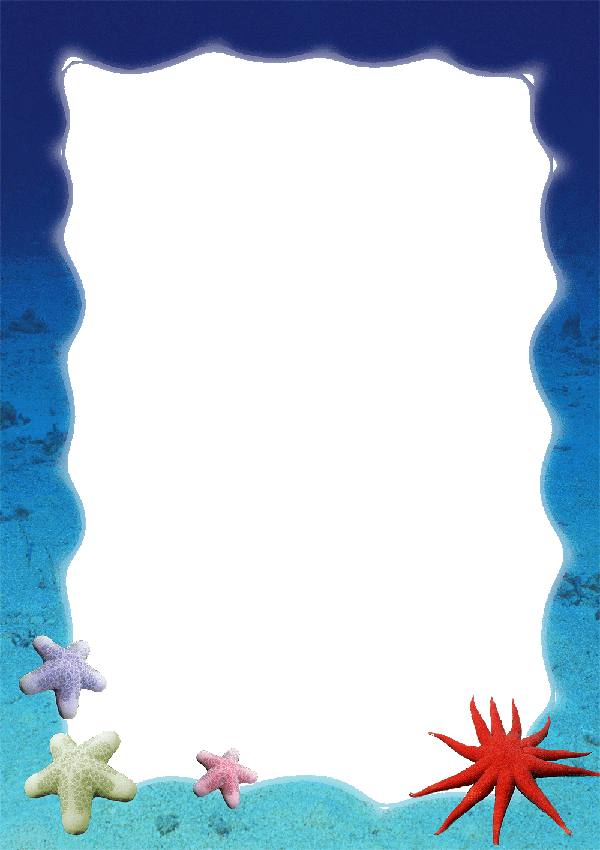 Chúc quý thầy cô mạnh khoẻ!
Chúc các em chăm ngoan, học giỏi